Figure 7. Effects of aging on mean inward (in) and outward (out) attenuation transforms at DC in ...
Cereb Cortex, Volume 19, Issue 10, October 2009, Pages 2248–2268, https://doi.org/10.1093/cercor/bhn242
The content of this slide may be subject to copyright: please see the slide notes for details.
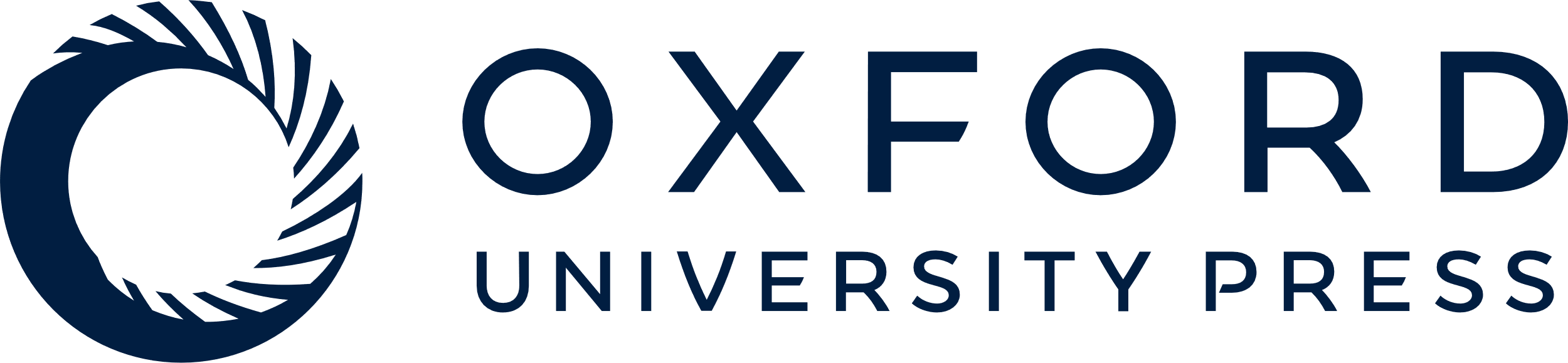 [Speaker Notes: Figure 7. Effects of aging on mean inward (in) and outward (out) attenuation transforms at DC in local projection neurons. Format as in Figure 6.


Unless provided in the caption above, the following copyright applies to the content of this slide: © The Author 2009. Published by Oxford University Press. All rights reserved. For permissions, please e-mail: journals.permissions@oxfordjournals.org]